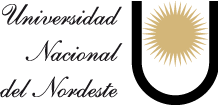 SGRI
SECRETARIA GENERAL DE 
RELACIONES INTERINSTITUCIONALES
GUIA PARA ESTUDIANTES DE INTERCAMBIO
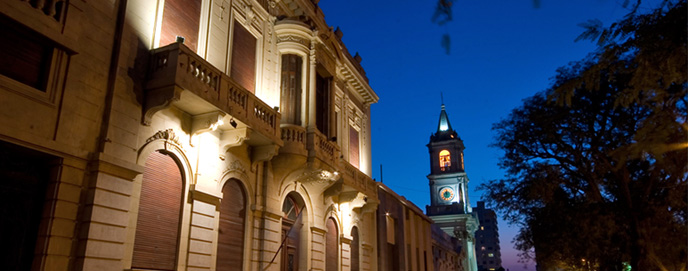 ¿Dónde estamos?
La ciudad de Corrientes (donde tiene su sede el Rectorado de la UNNE), se encuentra a tan solo 20 Km. de la ciudad de Resistencia – Provincia del Chaco. Ambas Provincias están separadas por el caudaloso Rio Paraná y conectadas por el puente Gral. Manuel Belgrano.
Pasos a seguir desde la selección:
Tomar contacto con el Responsable de Cooperación Internacional de su unidad académica (VER Diapositiva Nº 9)
El alumno deberá informar a la SRI de la UNNE con la debida anticipación, la fecha, hora y lugar de su arribo para coordinar con la persona que irá a buscarlo.
A su arribo el estudiante deberá comunicarse con la SRI quien informará el día que podrá retirar su beca por el área correspondiente del Rectorado. 
Realizar los trámites migratorios respectivos, ante la Dirección Nacional de Migraciones. (VER diapositiva Nª7)
Se designará un tutor por alumno, quien será la persona encargada de guiarlo y asesorarlo en cuestiones académicas para que su estancia sea lo más fructífera posible. Asimismo el tutor lo ayudará en la búsqueda del alojamiento.
BECA MENSUAL
* SOLO RECIBIRÁN BECA MENSUAL AQUELLOS ALUMNOS QUE HAYAN SIDO ACEPTADOS EN LA UNNE EN EL MARCO DE UN PROGRAMA CON FINANCIAMIENTO, CIRCUNSTACIA QUE SE ACLARARÁ EN LA CORRESPONDIENTE CARTA DE ACEPTACIÓN, DONDE SE EXPRESARÁ QUE LA UNNE SE COMPROMETE A SOLVERTAR SUS GASTOS DE ALOJAMIENTO Y MANUTENCIÓN. CASO CONTRARIO LA UNNE QUEDA EXCENTA DEL PAGO DE BECA.
Desde el inicio de las clases y hasta la finalización de las mismas, el alumno seleccionado para las becas financiadas recibirá una ayuda económica, para cubrir los gastos de alojamiento y manutención
¿Cómo cobrar la Beca?
Deberá el alumno dirigirse a la Tesorería del Rectorado, sito en 25 de Mayo 868, Corrientes Capital, munido de su Documento de Identidad/Pasaporte, donde le será entregado un cheque por el monto de $7,500 (PESOS SIETE MIL QUINIENTOS).
Para cobrar el cheque deberá dirigirse al BANCO DE LA NACION ARGENTINA, ubicado en calle 9 de Julio esquina Córdoba. Corrientes Capital. 

COMEDOR UNIVERSITARIO: 
El alumno podrá usar de las instalaciones del comedor universitario mas cercano a la unidad académica donde desarrolla sus estudios, de lunes a viernes en el horario del almuerzo. Deberá ir munido documento que acredite su identidad.
Los alumnos que tengan becas financiadas tendrán acceso gratuito al comedor y aquellos que no, deberán abonar la tarifa respectiva.
ALOJAMIENTO
El tutor designado para el alumno o en su defecto los Responsables de Red de Cooperación deberán gestionar la búsqueda de alojamiento del alumno que realizará movilidad.
Opciones  más frecuentes de alojamiento:
Hostel los Lapachos. Corrientes. Direc: Av. España 531 (+54 03794 423354) loslapachosinfo@gmail.com www.loslapachoshostel.com 
Hostel Bienvenida Golondrina. Corrientes. Direc: La Rioja 455. Tel: (+54) 0379 443-5316 http://bvngolondrina.blogspot.com.ar/
Hostel Corrientes. Corrientes. Direc: Buenos Aires 508
http://www.hostelcorrientes.net/
Ñanderoga. Corrientes.
 http://www.nanderoga.es.tl/
Residencia Universitaria “Sta. Teresa de Jesús“. Carlos Boggio 35. Resistencia – Chaco.
Casa del docente. French 555. Resistencia - Chaco.
Residencial Hernandarias.  Juan D. Perón 799. Resistencia – Chaco.
TRANSPORTE
Tanto la cuidad de Resistencia (Chaco) como la Ciudad de Corrientes Capital, cuentan con trasporte público de pasajeros, en los que los alumnos podrán desplazarse.

En el siguiente link podrán encontrar el recorrido de las líneas de colectivos del transporte urbano de pasajeros de Corrientes Capital. 

http://www.ellitoral.com.ar/Colectivos
Precio Aprox. Del Boleto: $14,70(monedas)

Interurbano Chaco-Corrientes. Empresa TICSA. 
Precio Aprox. Del Boleto: $ 14,70.

Remises Chaco – Corrientes. 
Precio Aprox. del Boleto: $100.
TRAMITES MIGRATORIOS
RESIDENCIA TEMPORARIA. DOCUMENTACIÓN PERSONAL A PRESENTAR.
IDENTIDAD: Cédula de Identidad, Pasaporte o Certificado de Nacionalidad con foto, originales. 
b) CERTIFICADO DE ANTECEDENTES PENALES ARGENTINOS Emitido por Registro Nacional de Reincidencia o Policía Federal. 
CERTIFICADO DE CARENCIA DE ANTECEDENTES PENALES emitidos por país de origen.
DECLARACIÓN JURADA de carencia de antecedentes penales en otros países, (será confeccionada en migraciones al momento de la solicitud de residencia).
INGRESO. Sello de ingreso al país estampado en el documento de viaje o en la tarjeta migratoria.
CERTIFICADO DE DOMICILIO O UNA FACTURA DE ALGÚN SERVICIO PÚBLICO A SU NOMBRE (ABL, luz, agua o gas).
Tasa de radicación: MERCOSUR Aproximado $ 3000+100 DNI
DOS FOTOS 4x4 COLOR (Deberá ser actual, tomada de frente, medio busto, con la cabeza totalmente descubierta, color, con fondo uniforme blanco y liso, permitiendo apreciar fielmente y en toda su plenitud los rasgos faciales de su titular al momento de realizar el trámite).
IMPORTANTE: La documentación a presentar deberá ser original e ir acompañada de su respectiva fotocopia, a fin de proceder a su certificación.
SGRI
SECRETARIA GENERAL DE 
RELACIONES INTERINSTITUCIONALES
Secretario General de Relaciones Interinstitucionales: 
Arq. Gustavo A. Tripaldi
Área de Cooperación Internacional:
Fátima Abad
Federico Roibón
Inti Ruiz
Florencia Terraes
Ariel De Olivera
Contacto:
Plácido Martínez 1383, CPA W3400BIM
TE +54 379 4425 314 / 4464 483
Corrientes, Corrientes Capital (Argentina)
E-mail: cooperacioninternacional@comunidad.unne.edu.ar 
Sitio web: http://relint.unne.edu.ar/
RED DE RESPONSABLES DE COOPERACION INTERNACIONAL UNNE